Mega Goal 2.3
Unit 3Amazing AnimalsForm,Meaning & Function
Done by : Entisar Al-Obaidallah
Lesson Objectives
Form
Add
02
01
suffixes to form adjectives from verbs and nouns
Correct sentences using adjectives
Use
Apply
04
03
the rules to do the exercises correctly
all, both, neither and none to compare two or more things, places, animals or people
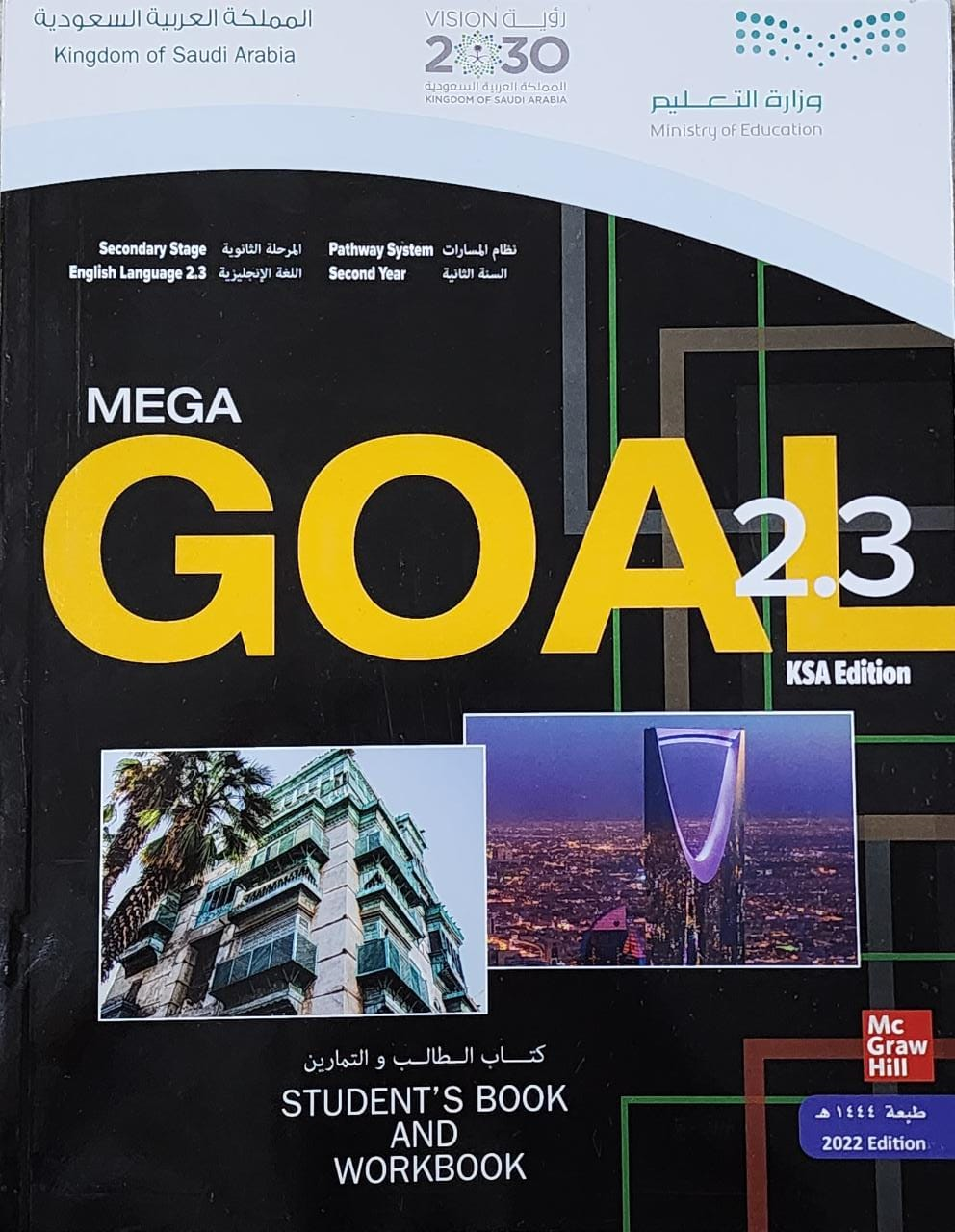 Open
Student’s book pages 
( 44 – 45 )
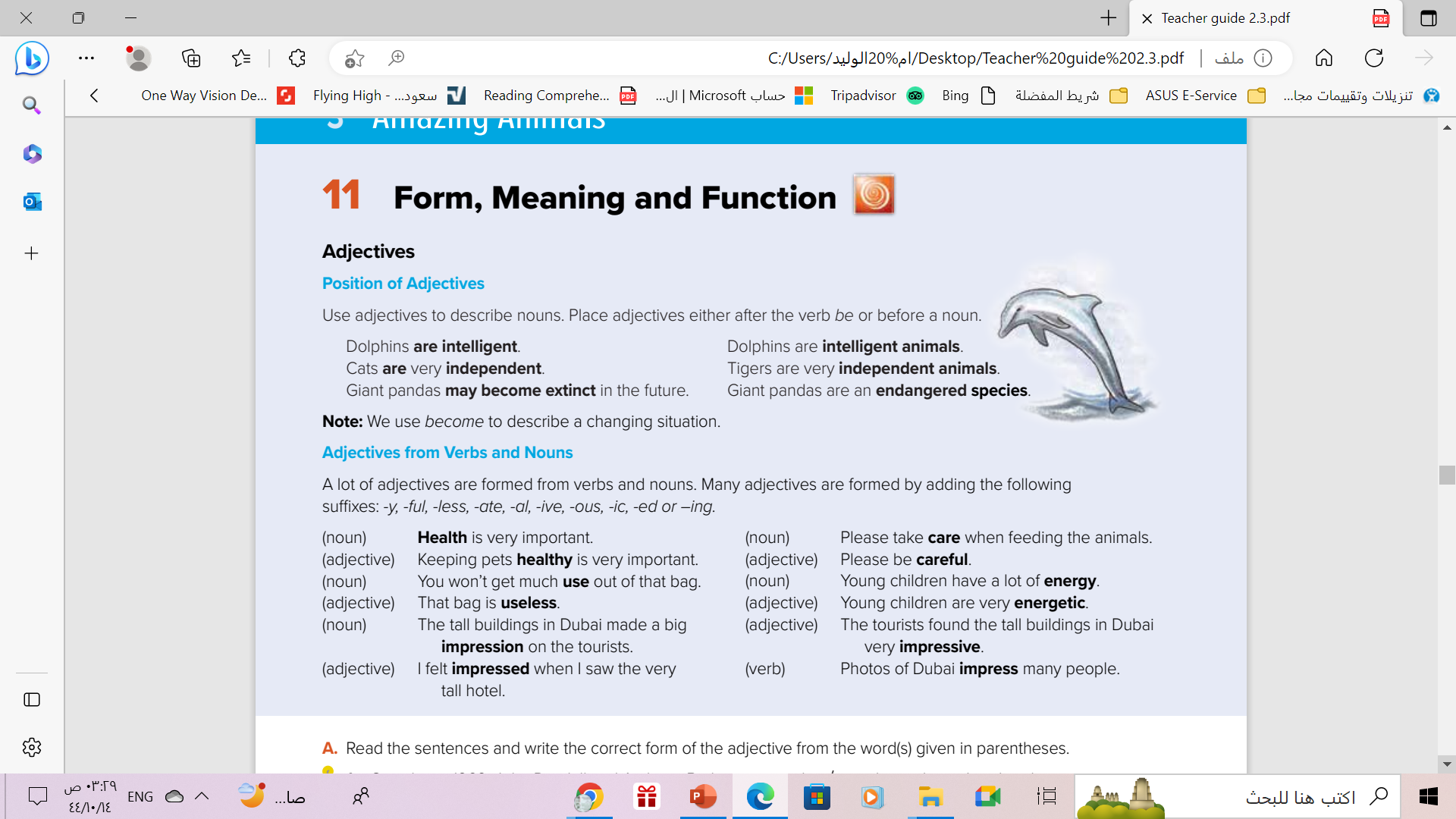 Adjectives:
We use adjectives to describe nouns( person , thing or place) .
Example :
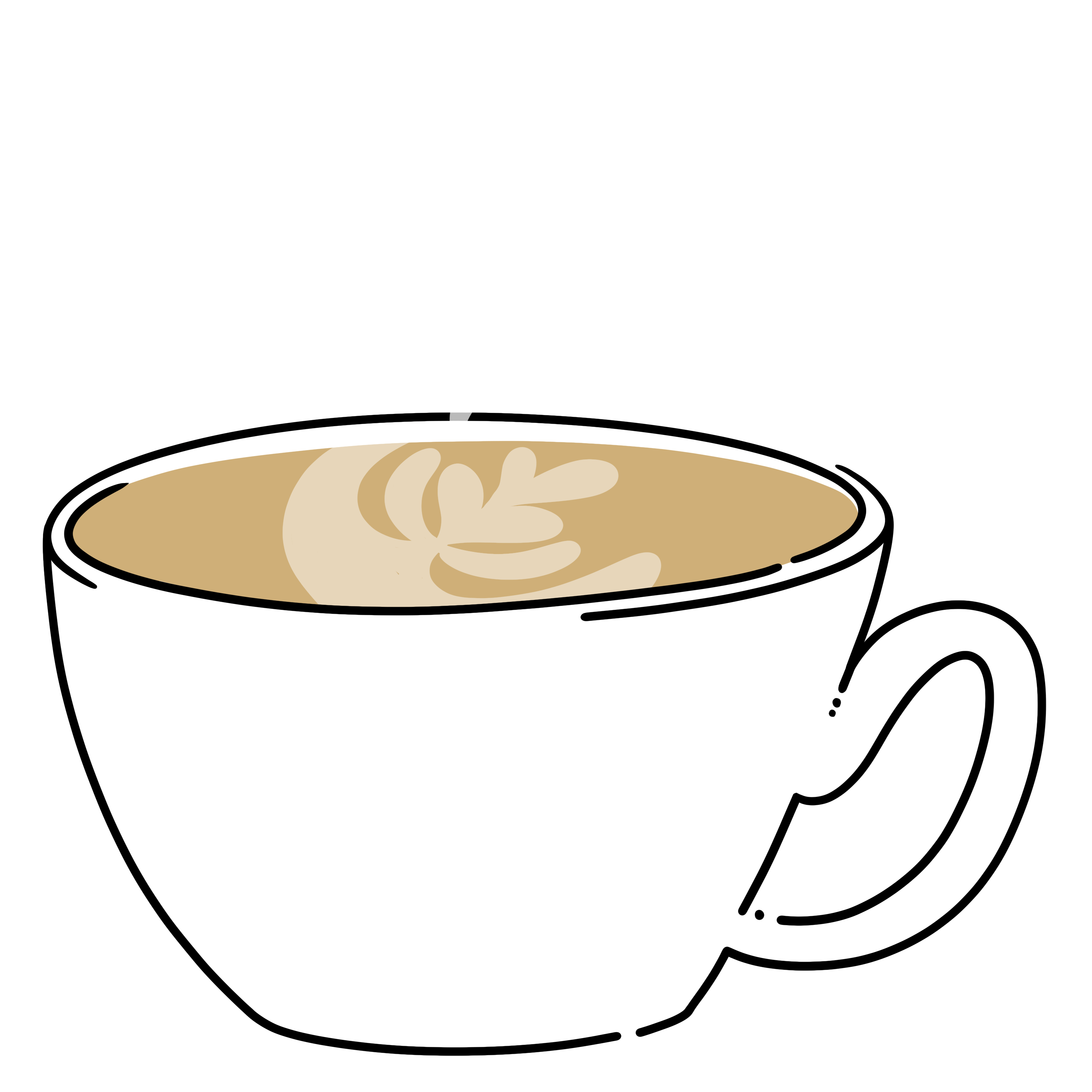 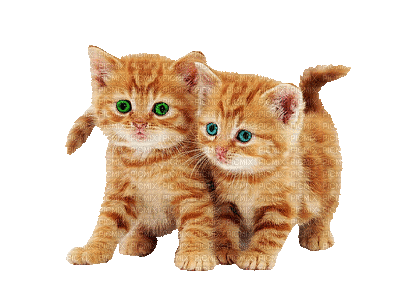 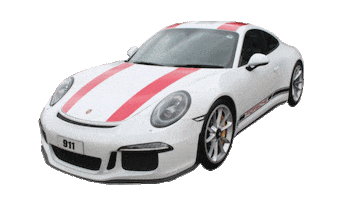 Beautiful cats
Hot Coffee
Sport Car
Place  adjectives in two positions in a sentence :
Position of Adjectives
Be 
( am , is ,are, was & were)
Before a noun
After the verb Be
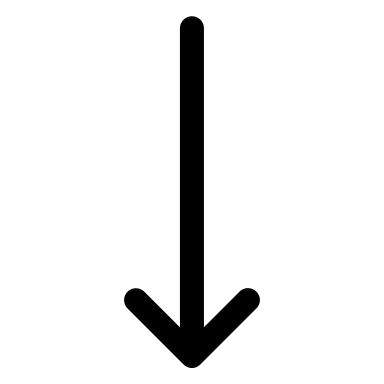 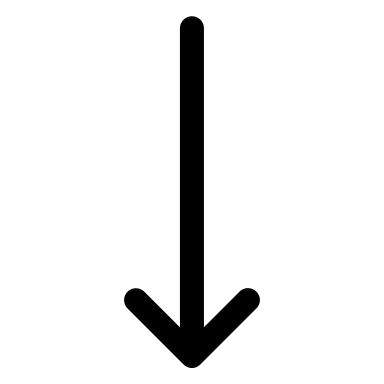 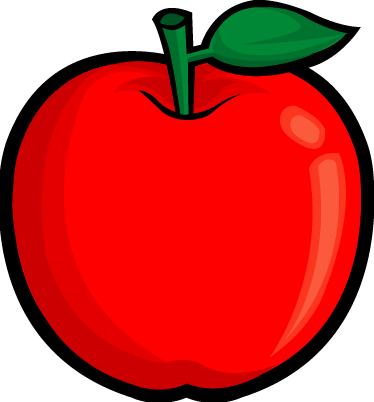 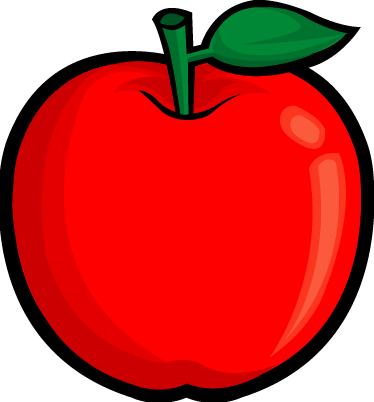 Apple is red
Red Apple
Note : We place adjective after (linking verbs) such as: become , feel , seem, get & sound
Before Noun
01
Structure : S + adjective + noun
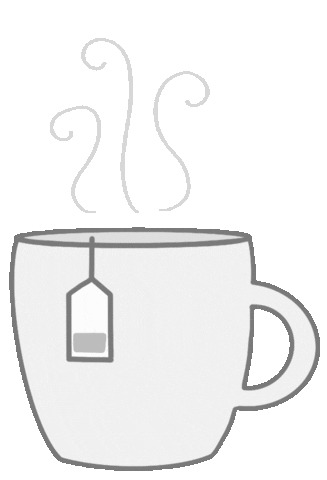 Example :
It is a hot tea .
subject
adjective
noun
After the verb “ Be”
02
Structure : S + verb to be + adjective
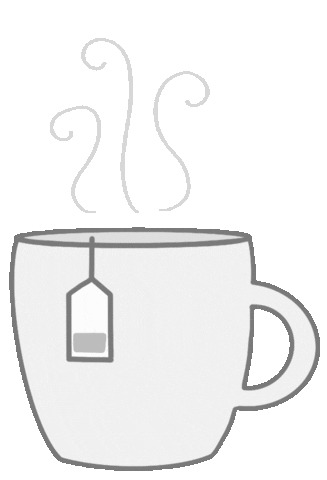 Verb (be)
Example :
The tea is hot .
adjective
subject
Adjectives from Verbs & Nouns
A lot of adjectives are formed from verbs and nouns .
Many adjectives are formed by adding the following suffixes :
-y , -ful , -less , -ate , -al , -ive ,-ous , -ic , -ed  or –ing .
noun
Example :
You won’t get much use out of that bag .
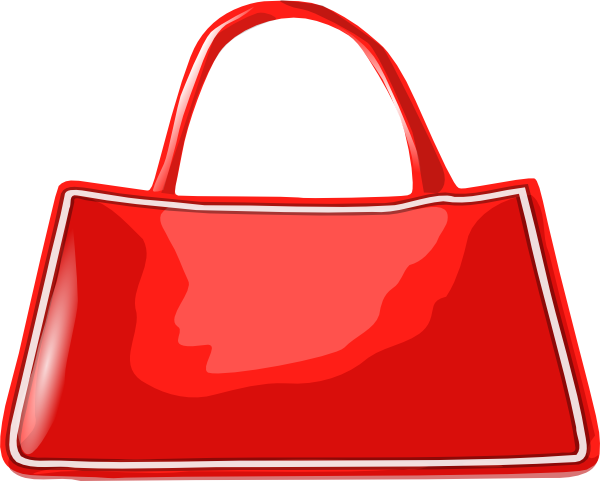 adjective
That bag is useless .
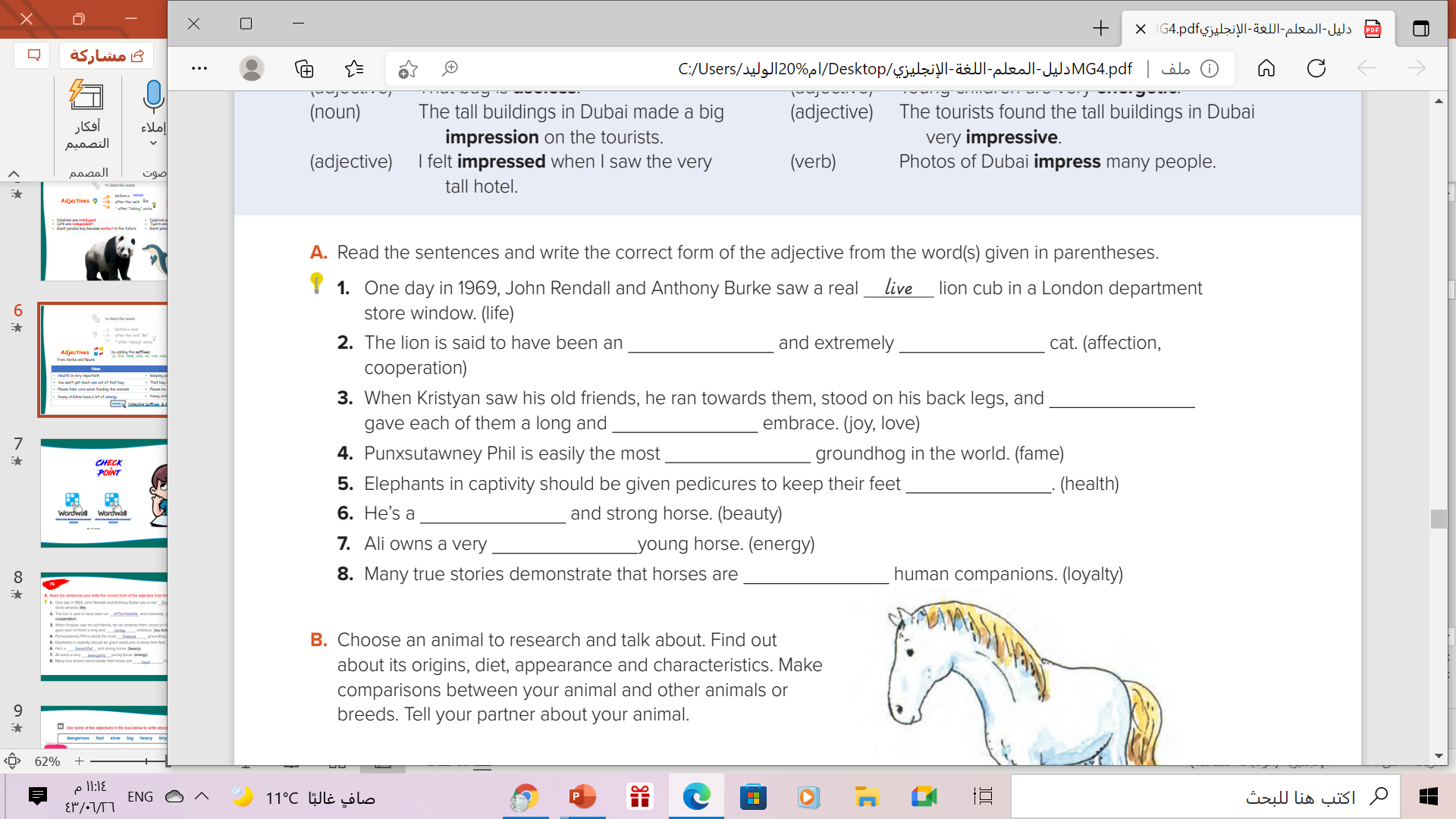 03
cooperative
affectionate
joyfully
loving
famous
healthy
beautiful
energetic
loyal
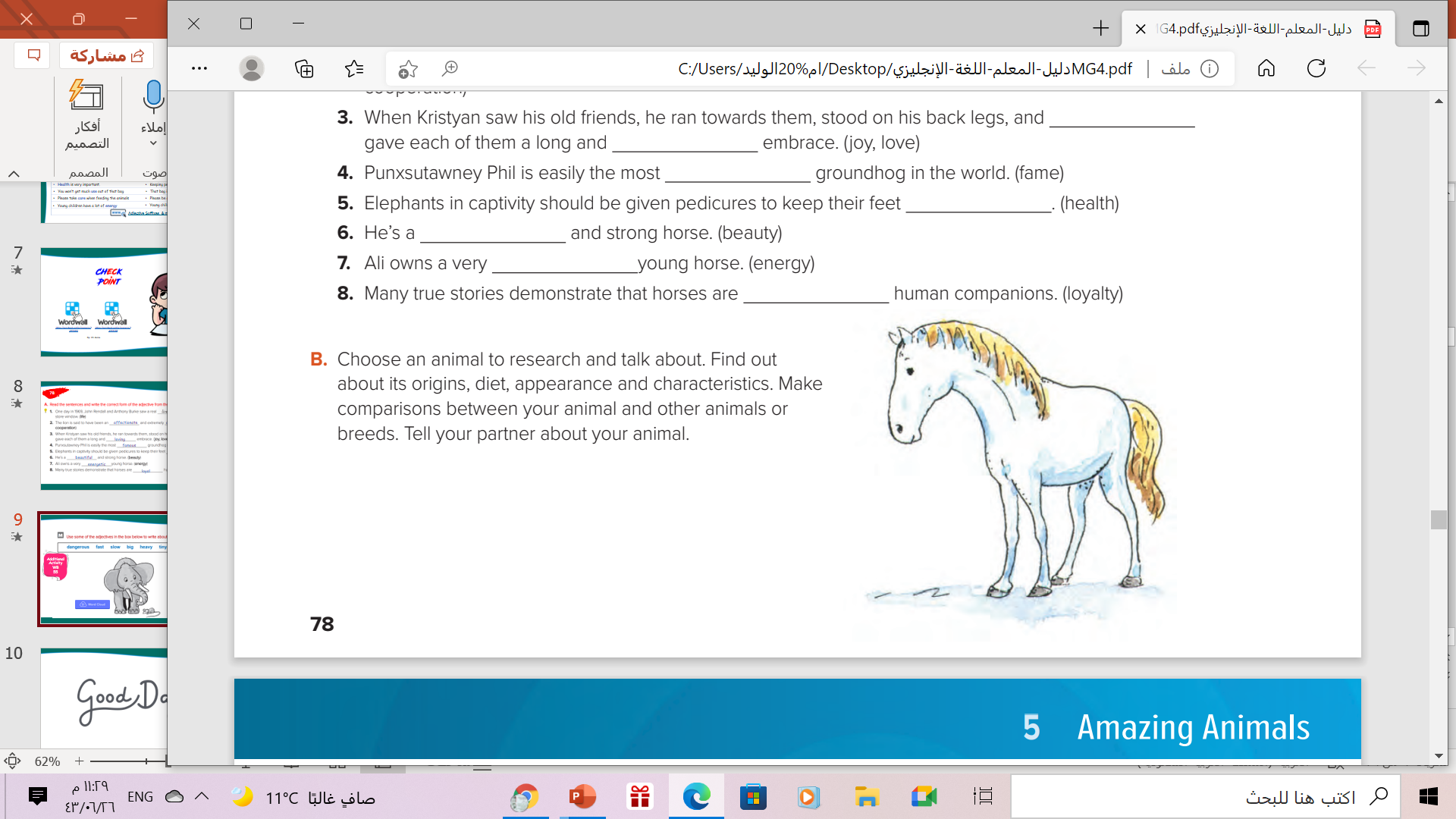 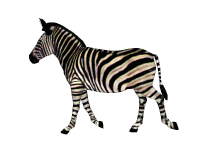 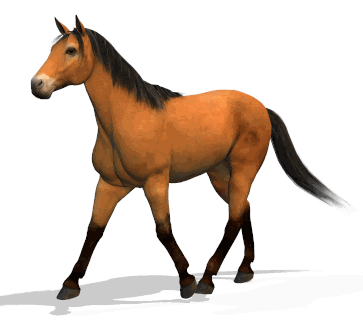 All / Both / Neither / None
Use
to compare two or more things, places, animals or people .
Example :
All tigers, cheetahs, leopards, and lions are big cats.
Both cheetahs and leopards are fast animals.
Neither tigers nor lions can be domesticated.
None of the big cats can be domesticated. They are all wild animals.
All
Refers to more than two people , things .
It is followed by a plural verb .. 
It is used in affirmative sentences .
Example :
All the players are excited .
They are all friendly .
All tigers,lions and wolves are wild animals .
Both
It is used for two people, things, etc. 
It is followed by a plural verb . 
It is used in affirmative sentences .
Example :
Both  iphone and Galaxy are smart phone  .
Both Ali and Khaled have bikes.
They both live in Riyadh .
Both of them are friendly .
Neither
It is used for two people, things, etc. 
It is followed by a singular or plural verb .(depends on the subject) 
It is used in affirmative sentences and gives them a negative meaning. .
Example :
Neither  Ali nor Ahmad likes football  .
Neither  he nor his friends came back .
Neither  My father nor my brother knows him .
None:
It is used for more than two people, things, etc.
 It is followed by a singular or plural verb . 
It is used in affirmative sentences and gives them a negative meaning.
Example :
All my friends love chicken. None of them likes/like vegetables..
None  of my friends speak / speaks English .
None  of  them has / have a smart phone .
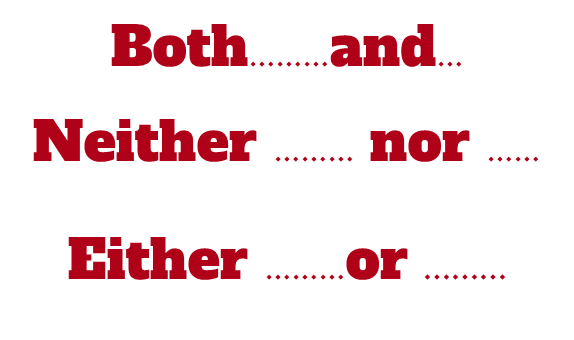 They are all paired or Double  conjunctions . 
They are used to link two words , phrases , or clauses of the same type . 
They are used only in affirmative sentences
Both…and… :
It is used when something is true for two people, things, etc.
When combining  the subjects of two sentences , the verb is always plural 
It is used only in affirmative sentence.
Example :
Both  Ali and Yasser have to comply with rules ..
Both  Sara and Nora are my friends ..
My uncle has both  a girl and a boy .
This house is both large and cozy .
Either………or
to talk about two possible ideas or choices .
The using of singular or plural verb depends on the subject that is closer to the verb .
Use
02
Either Ali or Saad has to give up their jobs.
Either  Sara or  Nora is my friends ..
Either  my mother or my sister cooks dinner..
I left the book either  on the table or the drawer.
I will drink either coffee or tea .
Example :
Neither……nor
Used to talk about Negative or impossible ideas or choices .
The using of singular or plural verb depends on the subject that is closer to the  verb .
Use
Neither my father nor my mother went to university
Neither students nor teacher was at class..
Love is  neither  bought nor  sold.
I likes neither  milk nor cream cake.
Neither   Fahad nor Khaled is my brother .
Example :
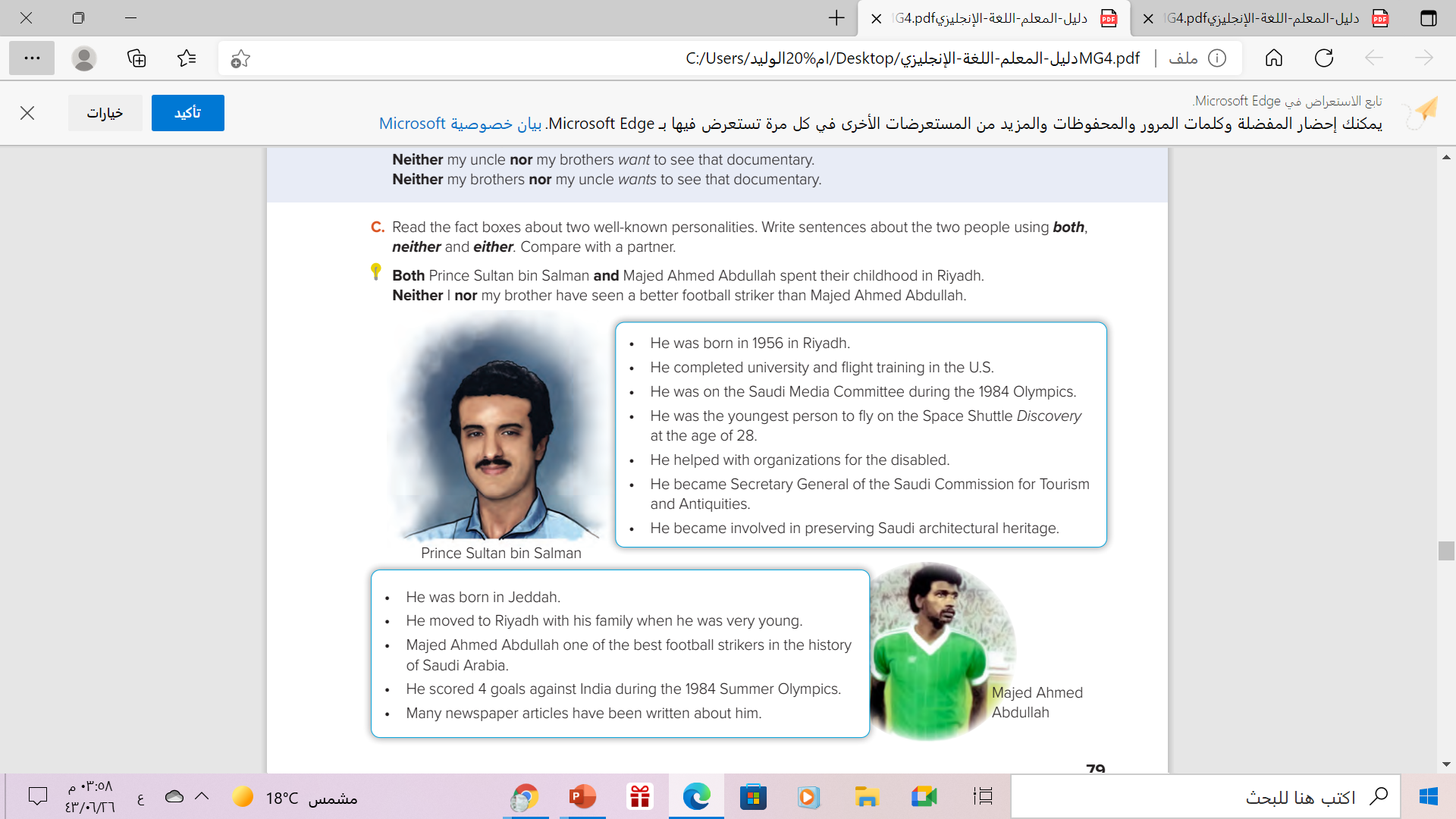 1-Both Prince Sultan and Majed Abdullah were born in Saudi Arabia
2-Both Prince Sultan and Majed Abdullah were famous
3-Both Prince Sultan and Majed Abdullah were on 1984 Olympics
4-Neither I nor my friend have heard about younger person to fly on 
    the space than Prince Sultan
Quick Chick
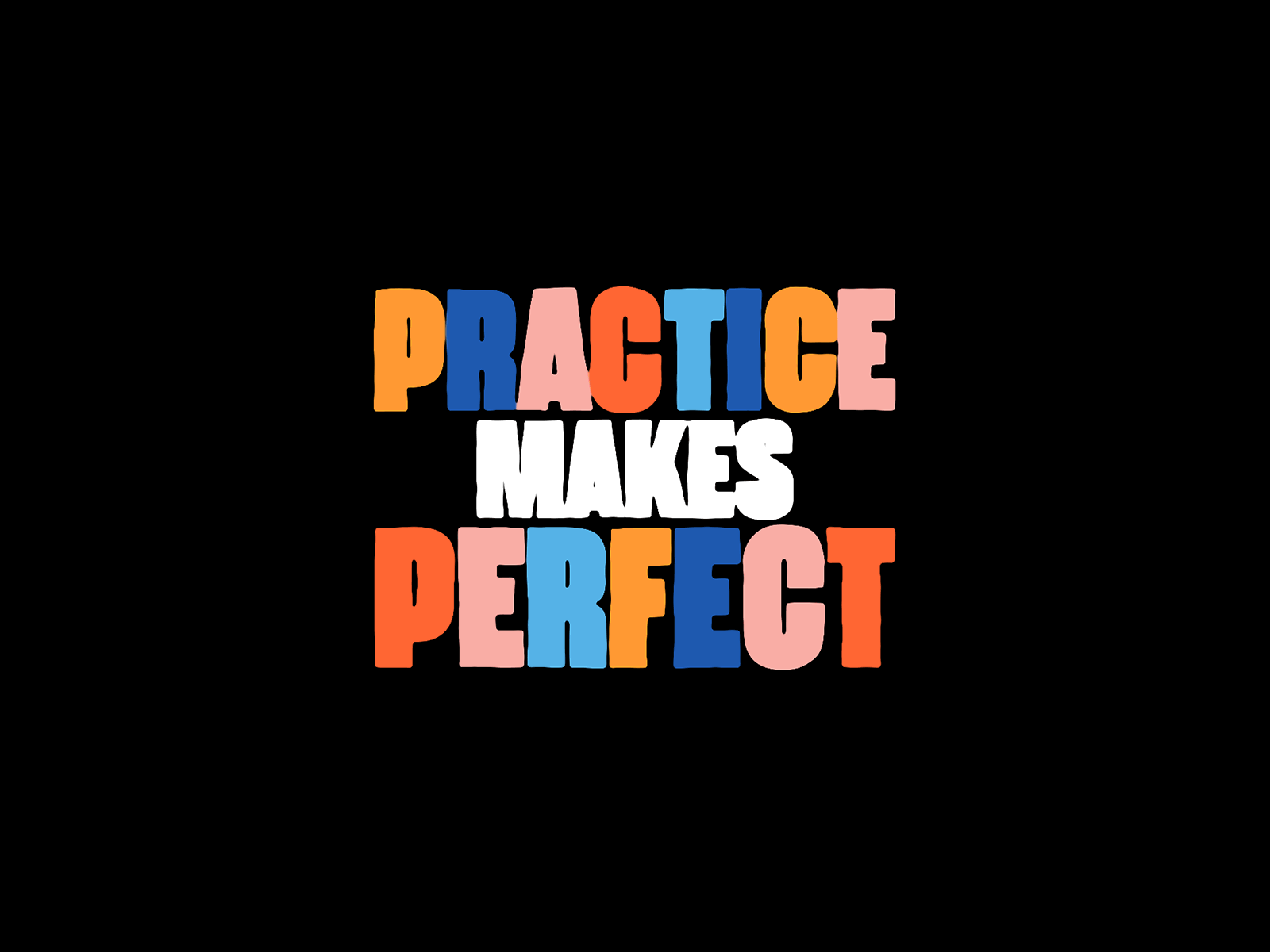 https://wordwall.net/ar/resource/12393180. 

https://wordwall.net/ar/resource/12395221

https://wordwall.net/ar/resource/12396710
From The Holy Quran
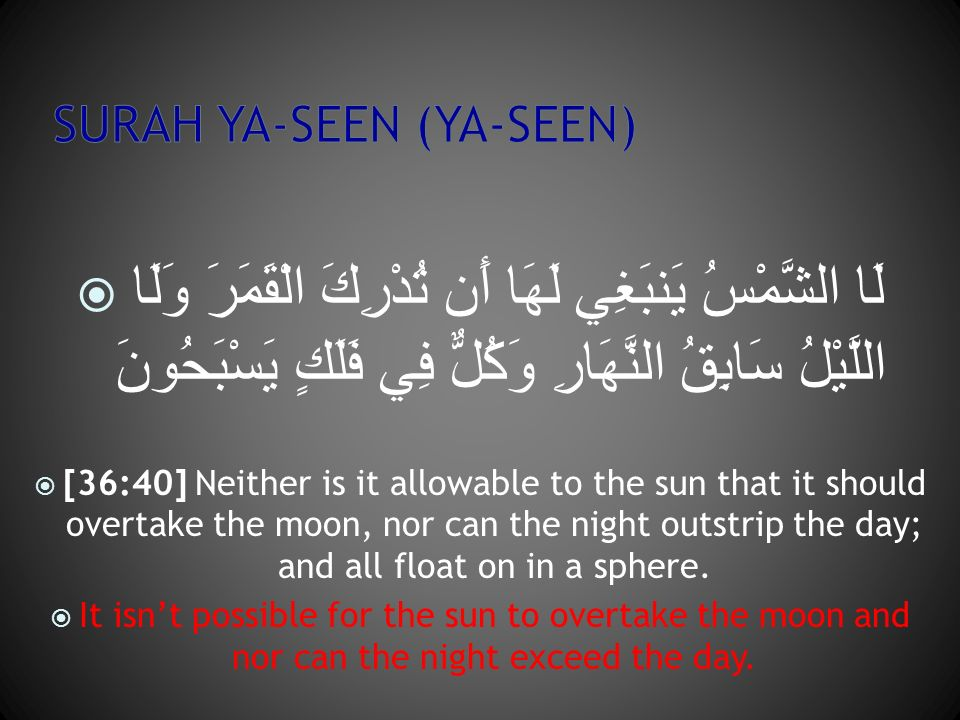 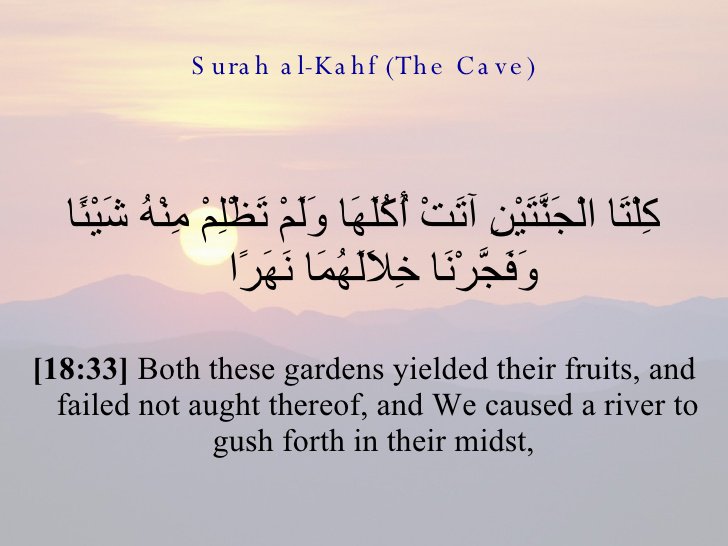 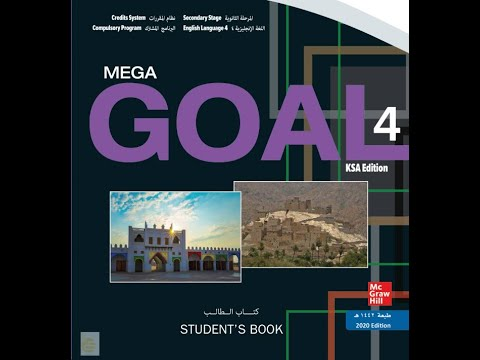 Homework
Workbook page (  110   ) , exercise (  N   )
Thanks!
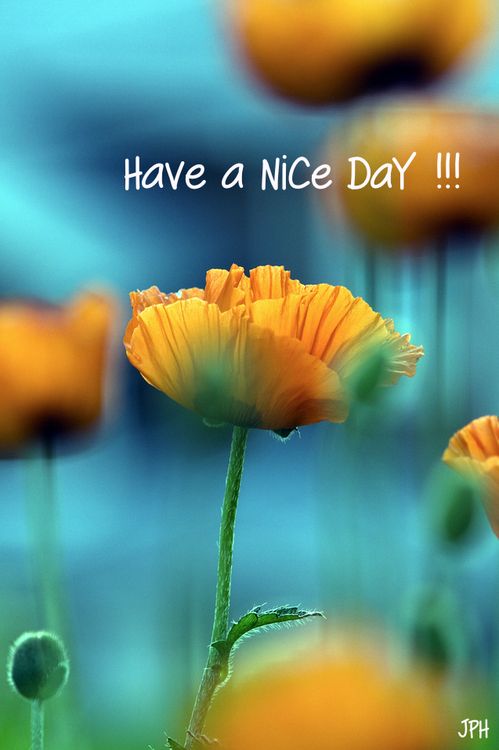